FORMATION INITIALE DES CONSEILLERS ET DES MANAGERS DE CAREER CENTER
Module :  SE FAMILIARISER AVEC Le fonctionnement d’un career center et le kit career center 
Présentation du kit career center
Objectifs
Présenter clairement la mission d’un Career Center, les acteurs et leurs champs d’action respectifs, les services offerts et les outils de gestion. 
Se familiariser avec le Kit Career Center physique et ses outils 
Maitriser l’architecture du site www.kitcareercenter.ma et naviguer sur le site de façon autonome. 
Maitriser le cycle de vie d’un Career Center et les différentes étapes liées à la préparation, au lancement et au développement d’un Career Center 
Développer ses connaissances sur les principaux aspects liés à la vie et au fonctionnement d’un Career Center : les services (de base et complémentaires), la mobilisation des jeunes, la mobilisation du secteur privé, les modalités de gestion d’un Career Center, le programme jeunes Ambassadeurs
DEROULEMENT DE LA JOURNEE
Débrief de la visite des Career Centers pilotes
Formation initiale J+3 : activité bilan 
Découverte du Kit Career Center (mallette physique) 
Activité sur la frise chronologique d’un Career Center 
Kit Career Center en ligne : activité « Les experts Career Center » (apprentissage collaboratif)
½ JOURNEE D’IMMERSION DANS UN CAREER CENTER PILOTE 
LE GRAND DEBRIEF
Points à aborder : 

Les personnes rencontrées (fonction, rôle au sein du Career Center)
 
Activités/services observés 

Espace physique 

Ce qui a surpris/marqué/le plus plu 

Ce qui aurait gagné à être davantage exploré  

Les idées/suggestions pour les prochaines visites
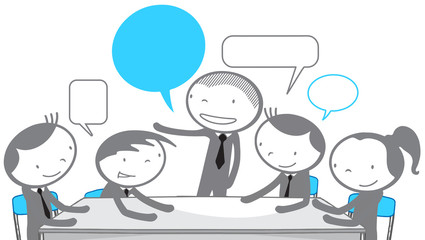 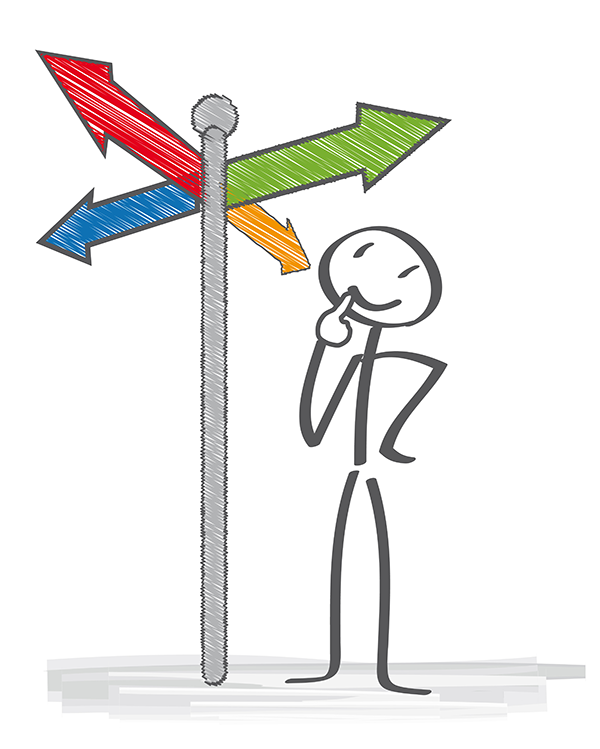 3ème jour de formation : on fait le point!
Activité :  En 5 minutes max, vous présentez le Career Center de façon la plus complète possible à quelqu’un qui n’en a jamais entendu parler.  Vous présentez la genèse du projet, la mission du Career Center, les acteurs, l’écosystème, les services offerts et les outils de gestion. 

Vous pouvez vous aider des ressources suivants : 
Manuel du participant module – Introduction générale au Career Center 
Manuel du participant module – Suivi & Evaluation & Management Tool 
L’expérience de la ½ journée d’immersion dans les Career Center pilotes
L’affiche « Un Career Center, c’est » 
L’affiche « Les services du Career Center » 
Le Career Center virtuel www.careercenter.ma 

Temps de préparation : 20 minutes 
Présentation : 5 minutes maximum + réponse à 5 minutes de questions de l’audience qui vous demandera des précisions.
A LA DECOUVERTE DU KIT CAREER CENTER
Basé sur l’expérience des six Career Centers pilotes et sur les meilleures pratiques internationales des centres de carrière à l’étranger

Documente la création d’un Career Center depuis sa phase de préparation jusqu’à sa phase développement. Il propose des conseils opérationnels, des guides de bonnes pratiques et des outils clé-en-main pour accompagner, pas à pas, les institutions dans la réalisation de leur projet. 

A l’usage de toute institution qui souhaite implanter un Career Center en toute autonomie. 

Une mallette qui regroupe des documents 







Un portail numérique www.kitcareercenter.ma
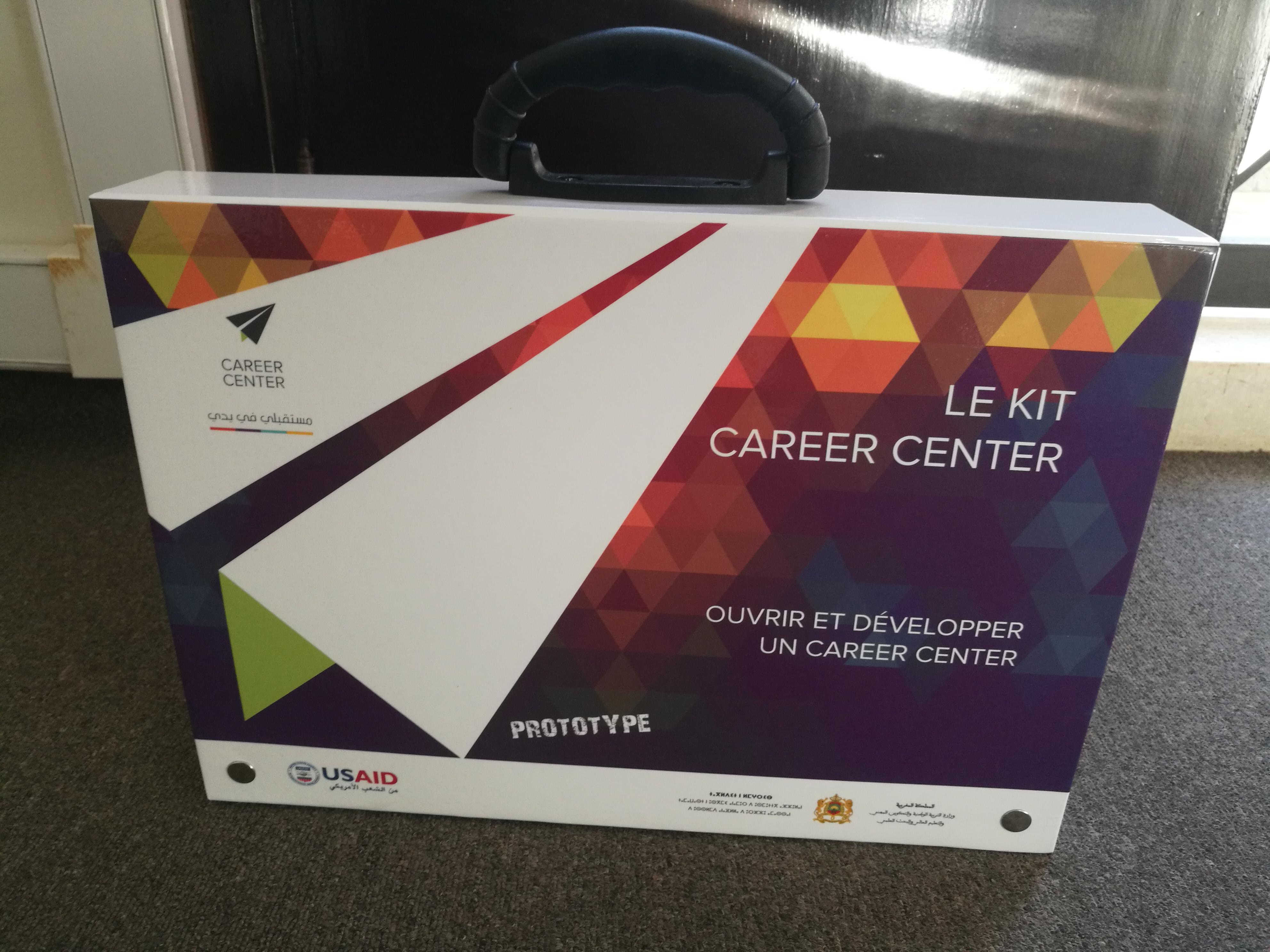 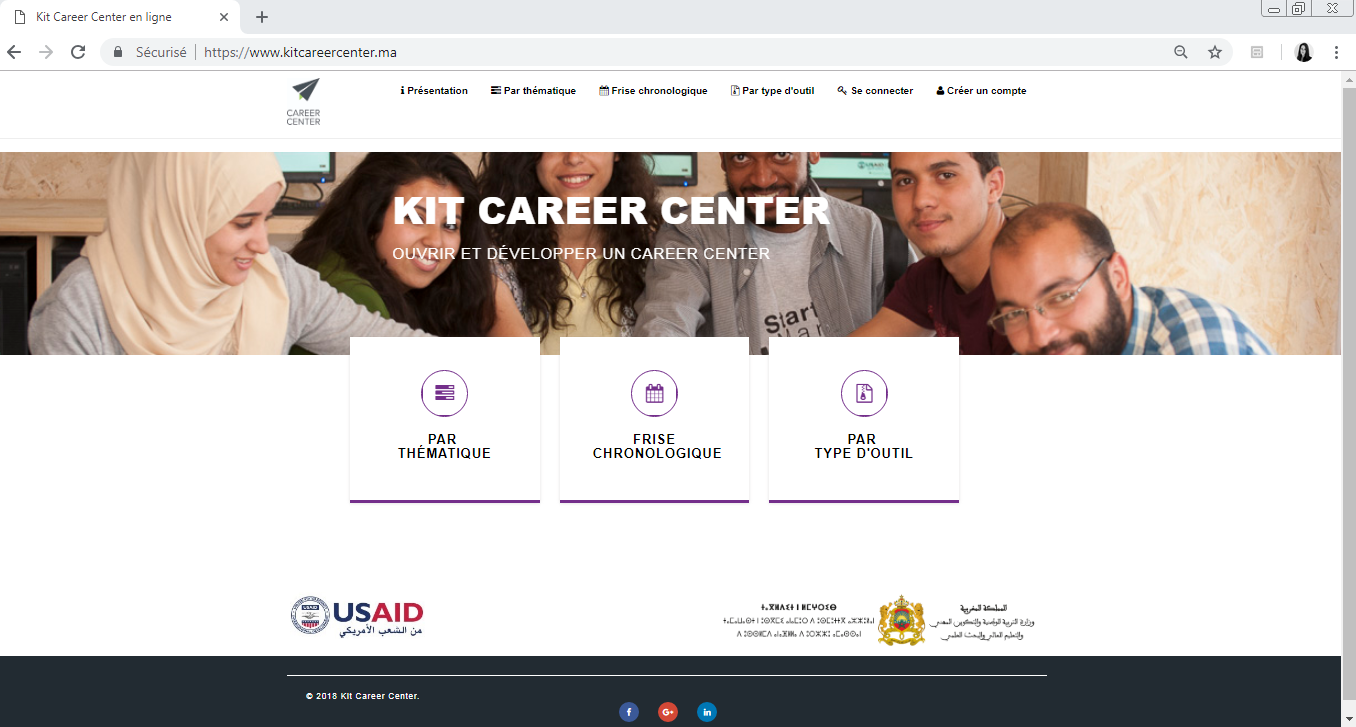 Le GUIDE GENERAL
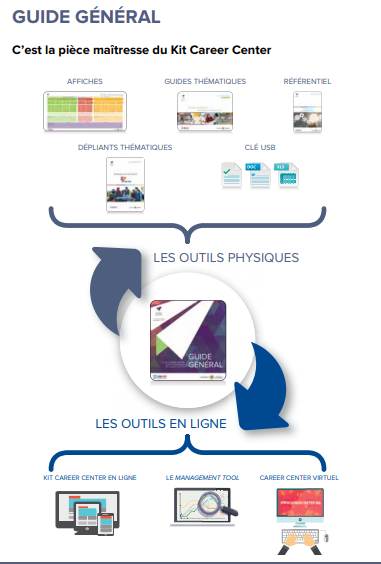 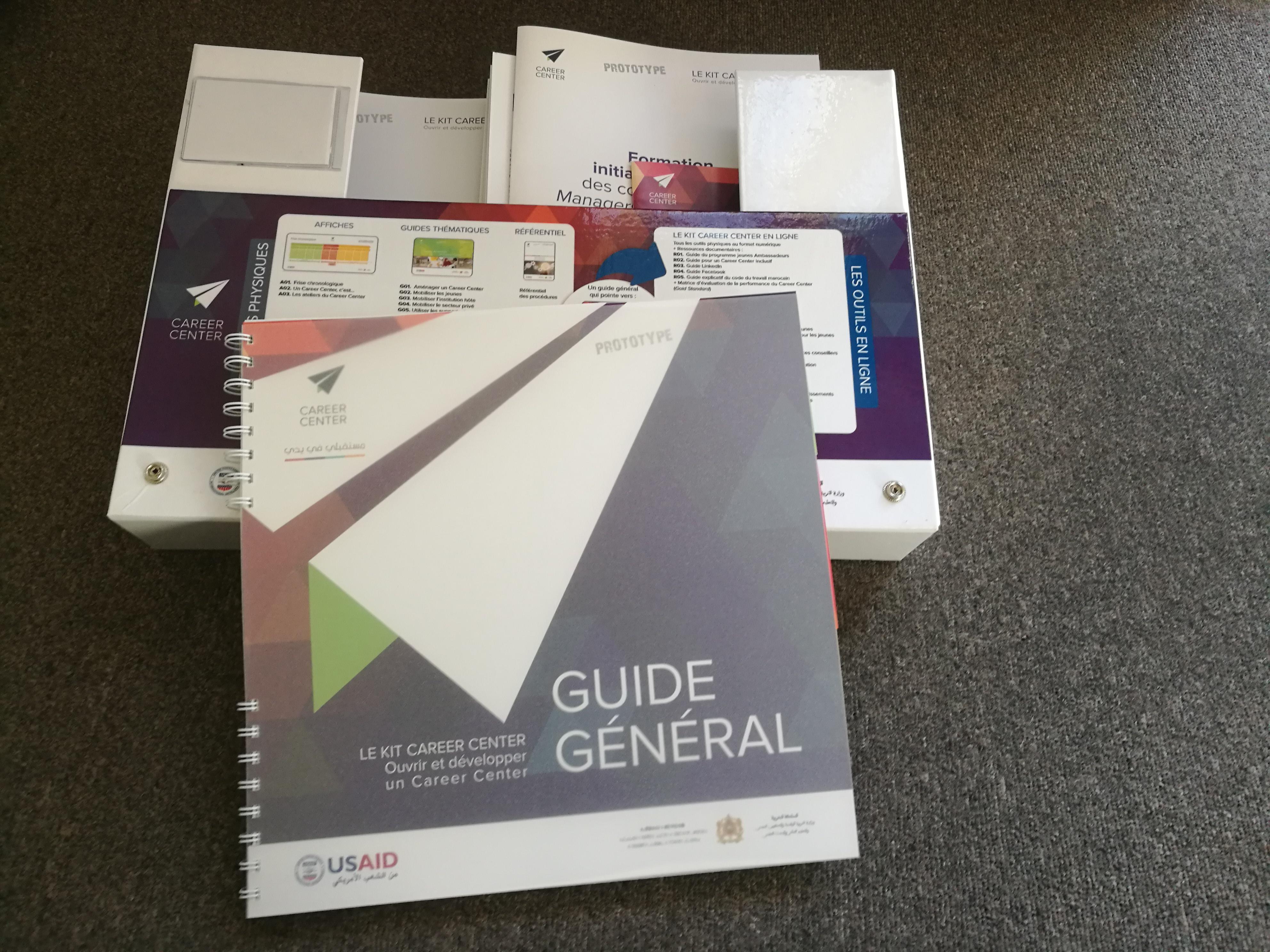 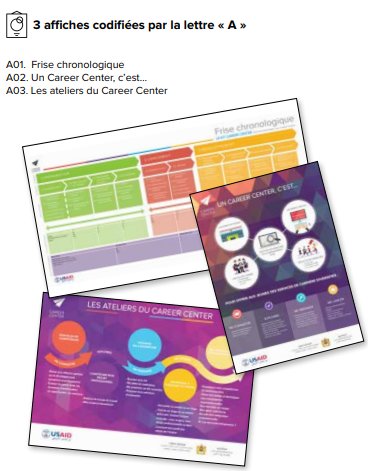 Les affiches
Les dépliants Thématiques
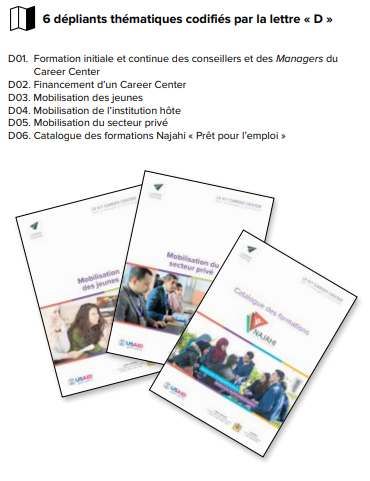 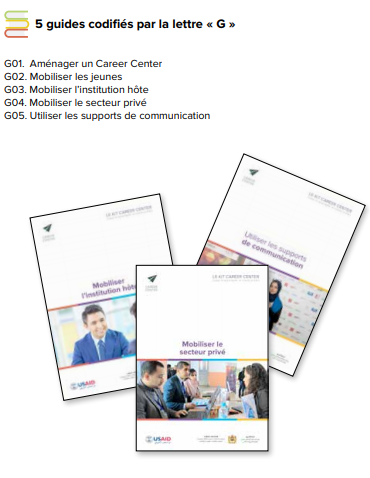 Les GUIDES Thématiques
La clé USB avec les modèles de documents
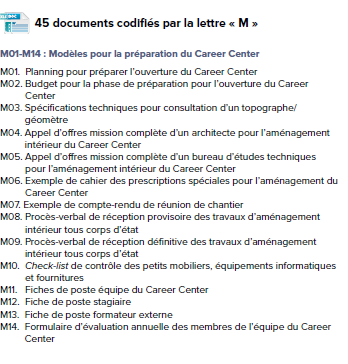 Le référentiel des procédures
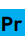 31 procédures codifiées par la lettre « P »
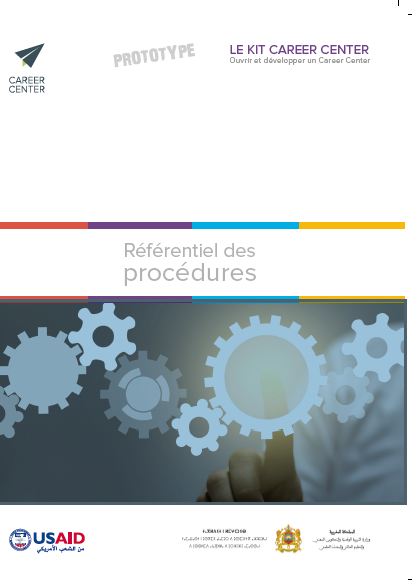 Le kit career center en ligne                             www.KITCAREERCENTER.MA
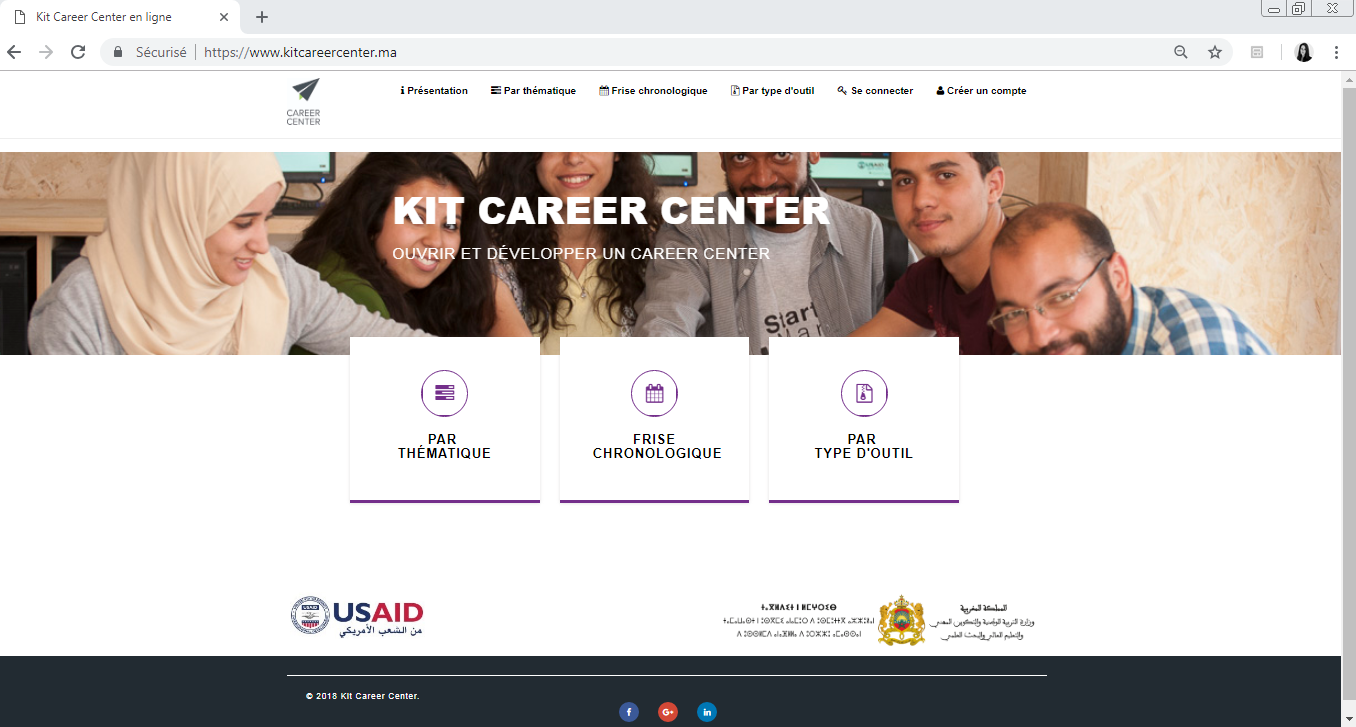 Le kit career center en ligne                             www.KITCAREERCENTER.MA
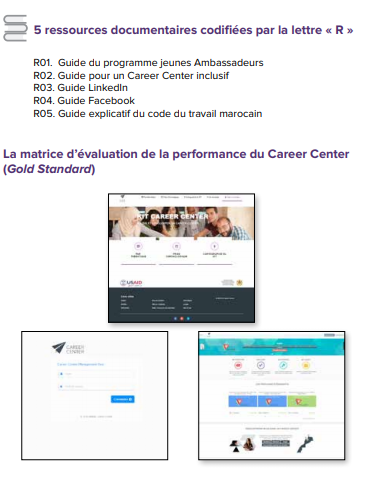 Le kit career center en ligne :   3 ENTREES POSSIBLES
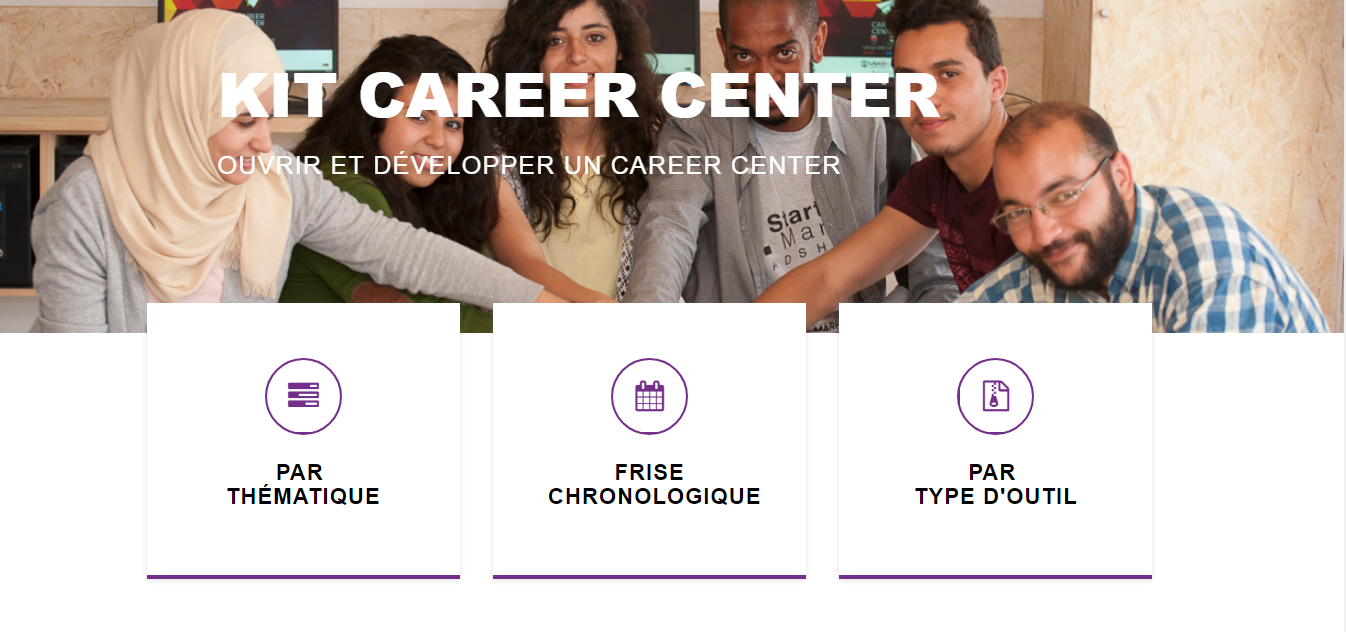 1
2
3
EXPLORER LA FRISE CHRONOLOGIQUE : JEU DE RAPIDITE
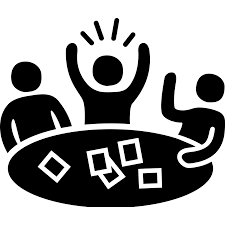 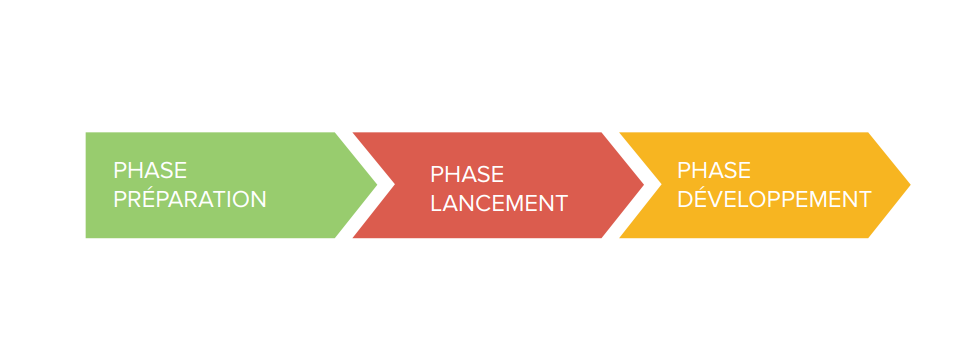 Activité : les experts career centers
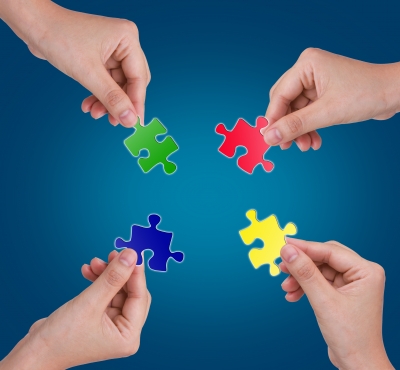 Thématiques : 

Les services du Career Center 
Les modalités de gestion d’un Career Center 
La mobilisation des jeunes 
La mobilisation du secteur privé
Le programme jeunes Ambassadeurs
DES QUESTIONS?
MERCI!